GRADE 12GRAD 2022 INFORMATIONUpdated October 21, 2021
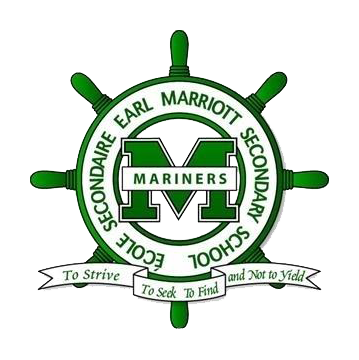 Submitting Final Grades to Universities
https://www.bceid.ca/register/basic/account_details.aspx?type=regular
Submitting Final Grades to Universities
Required: Student Transcript Service (BCeID)
https://www2.gov.bc.ca/gov/content/education-training/k-12/support/transcripts-and-certificates
Most Post-Secondary Institutions  access student marks electronically from the Ministry of Education  (no paper transcripts)
Students MUST complete their online STS selection to release their marks  link on EMS website under Counselling
Submitting Final Grades to Universities
https://www.bceid.ca/register/basic/account_details.aspx?type=regular
Create a BCeID at above site (wait for e-mail to login)
You will choose from a list (usually 3) Post Secondary institutions
You must still register directly to the Universities. STS will transfer your final marks electronically in July 2022 as soon as they become available.
Why you need to complete the STS:
1. To give the Ministry of Education permission to release your marks to the Post Secondary Institutions (PSIs) that you will be applying to.
2. This will also allow you to review your transcript and refer to it during self reporting.  It also gives you the option to download your transcript and send it to your Post Secondary Institutions if needed.
HELPFUL VIDEO FOR THE (STS) STUDENT TRANSCRIPT SERVICE
https://youtu.be/xJCk3Uj3P0Q
BCeID and STS
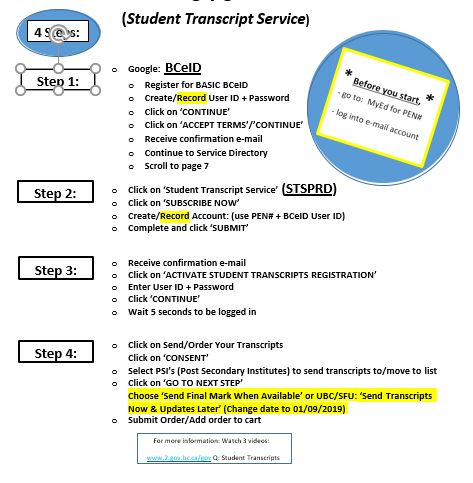 Post-Secondary Applications
Grad Post-Secondary Information
Get Post-Secondary Info on-line at https://www.educationplannerbc.ca/
Admission Requirements vary (General, Program Specific)
Application Process/Deadlines (vary)
Open House/Info Session dates: All Post Secondary institutions
Online and Virtual Tours being done so find out dates online.
Some schools are accepting applications now as of Oct. 1st
Some are “first-come, first-served” (e.g. KPU, Douglas, UFV)
 Application Deadlines 
UBC Early Admission apply now (Dec 1)!  Regular Admission Jan. 15, 2022
SFU Jan. 31, 2022
UVIC Jan. 31, 2022
All other BC institutions have varying deadlines depending on the program.
Things change year to year!
You will need to keep checking websites for schools that you are interested in for the most up to date information.
Any new updates or information will given in our GPS meetings and on EMS Post-Secondary Microsoft TEAMS
Join code: zqdxisg
If you are planning on taking a gap year, please still apply to your intended Post Secondary institutions now! This will help you in the future. You may also be able to defer your start date.
WHERE TO APPLY!
Apply directly to the Post Secondary website.
Go to Apply BC (Education Planner) site at https://www.postsecondarybc.ca/
For Ontario PSIs go to the OUAC website (105 Form) http://www.ouac.on.ca/
For Alberta PSIs go to the Alberta website https://applyalberta.ca/

TIP: Keep a notebook to track passwords and deadlines!
UBC Updates
Apply through Education Planner
Early Admission and major entrance scholarships:  Deadline to apply is Dec. 1
Regular Admission Deadline:  Jan. 15
New Entrance Scholarship this year: Beyond Tomorrow Scholars: open to students who self identify as Black Canadians
For President’s Scholar entrance scholarships:  New this year, you must declare intention on application and provide a written statement
Literacy 12 Exam:  UBC looking for students to score in the “proficient” range – a score of 3 or higher.  Can rewrite exam – last date June 2022
New programs:  Two new degree programs: 
- Bachelor of Sustainability
- Bachelor of Health and Exercise Sciences
UBC Update Con’t
Personal Profile:
- important part of admissions process
Go to website for examples and scoring information
Write your Personal Profile - UBC | Undergraduate Programs and Admissions
https://you.ubc.ca/applying-ubc/how-to-apply/personal-profile

Distributed Learning Courses:  
Deadline to complete is June 30, 2022.  However, if you want the course to be considered as part of your admission average the deadline is Feb. 1, 2022.
NEED HELP?
Email your counsellor with any questions!
There is a lot of information out there so ask questions if you are feeling overwhelmed!